Umeå – largest city in the region 

Collaboration Region and City 

Integrating Social progress index, Regional development Strategy 

Overachievers in Europe – exchaning and learning
[Speaker Notes: Umeå is the largest city in the region and about half the population in Västerbotten (one of the two counties in Upper Norrland) 

Our participation in the Measuring what matters – project is a collaboration between the region and the city of Umeå 

For the region one aim has been how to challenge the way we measure development and to integrate the EUSPI and its results into the regional devlopment strategy (RUS) 

For the city of Umeå, this has also been the aim. Umeå has been growing since the 60’s, and we will continue to grow – by the year 2050 we will be over 70 000 persons more than today.

This implies that we have all prerequisites to plan for a growing city, with sustainability at its very core. Growing sustainable is not only a challenge and possibility – it is absolutely vital that our growth is sustainable, in all its dimensions. Unless we grow in a sustainable way, it is pointless.

Upper Norrland region has first position in the social progress index. This is of course something that we are proud of but, more important maybe, we have wanted to explore and look at over-achievers; what makes regions and cities deliver social progress in higher numbers than what is expected in connection to the regions gdp? 
And how can we exchange and learn from others, and also from Umeå  show that social progress and social sustainability is a core issue for the city and its development, now and in the future. 
This is not a temporary work, but something that is well-embedded in development strategies and work in the city. 
It is our view that the European Union’s work on social sustainability is ambitious and fruitful in many parts. But a missing factor, we think, is the urban and holistic view on social sustainability – that is, how cities understand and integrate social sustainability into all processes and policy areas, not least into the urban planning, ensuring that we build and create a city for all our inhabitants.]
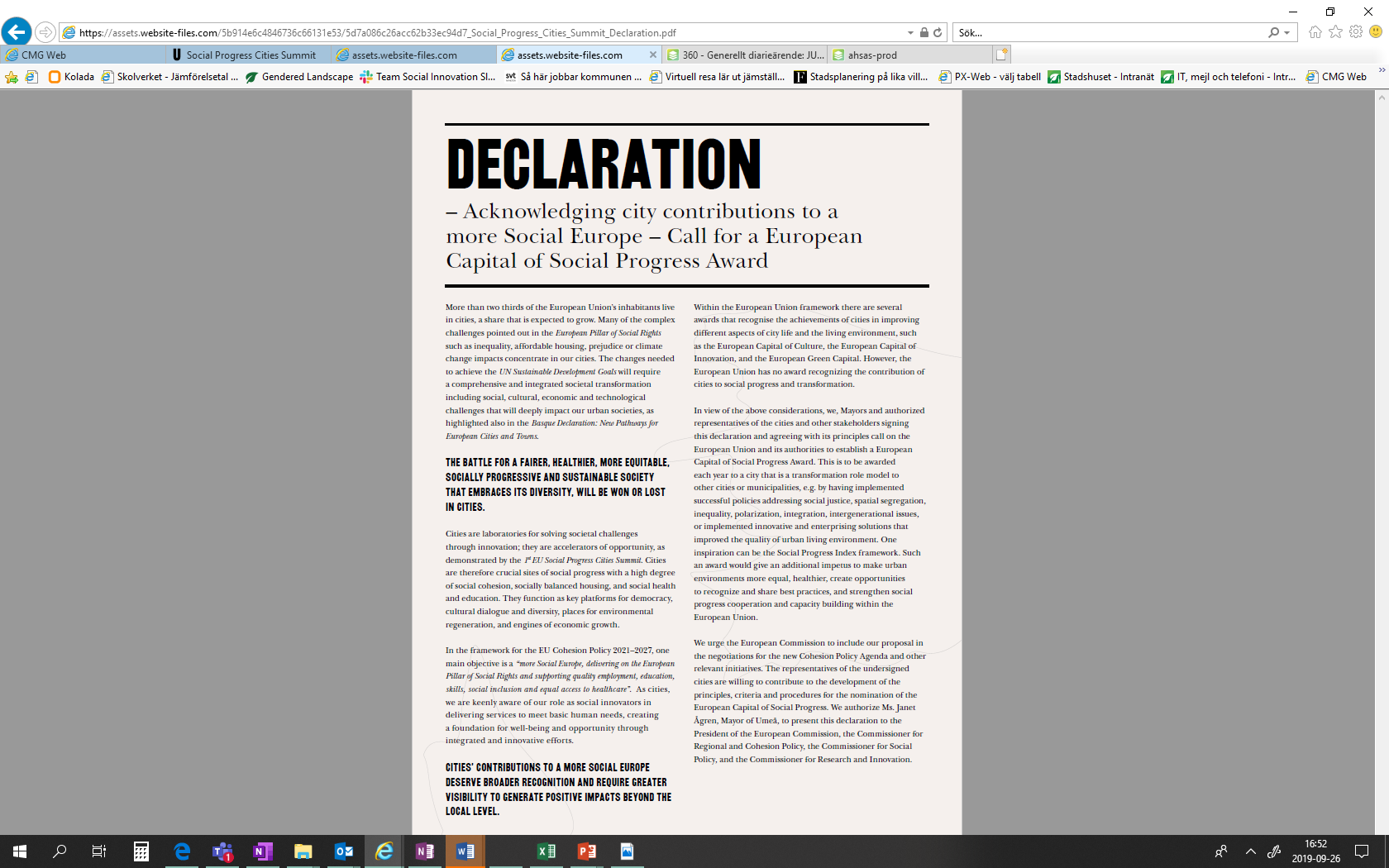 1st Social Progress Cities Summit
16-17th of September, Umeå 

Bilbao, Bratislava, Gdansk, 
Groningen, Ljubljana, Leuven, 
Mariehamn, Umeå, Nicosia, Prague
ICLEI

DG Regio, DG RTD 

Exchanging and learning 
Social Progress in European 
Regions and Cities
[Speaker Notes: This is one way. In September we invited cities from the top – ranked regions in every country included in the EU-SPI to a summit in Umeå. We had 65 participants talking about social progress in cities. Our aim was to take initiative and create a platform for exchange, and to send a message to the European commission on the importance of highlighting holistic work with social progress that is taking place all over Europe. 

In a city where social sustainability and progress is seriously addressed in a holistic way, that is, where they are integrated into the entire organisation (be it planning, streets and parks, business or environment departments), and where you have politicians pushing the agenda – there you also have good examples on social sustainablity. The EU-SPI and using the indicators on a regional and local level, we see as one way of understanding social progress as an holistic issue. 

Umeå is located in the European region, as I said, with the highest rank on European Social Progress Index. But we are also in a rich country, and Umeå is a growing, and relatively rich city. We are aware of this, that we have all the best conditions to deliver – even “overdeliver”.
· But we don’t automatically have all good solutions. Those we need to help each other identify, for example through these types of gatherings and collaborations.
· We want to continue create room in our city for everyone – the best way to do that is by listen, learn and meet others

All cities that participated in the summit signed the declarations developed by Umeå and we invite others to do the same.]
Measuring Gender equality
Gender gap 
Gender – segregated data
[Speaker Notes: Another question that we have highlighted in our work in the project has been the measuring of  gender equality. 

The gender equality indicator is about the gender gap focusing on labor market participation. Working with gender equality is one of the trademarks for Umeå and the work with gender equality is as we say, something that needs to be ”globally understood, locally contextualized” meaning you need to understand the local context, and the history to see what works and what needs to be done when it comes to gender equality. 

Umeå is a growing city, this means that urban planning, mobility, infrastructure are very important to work with. In another city, maybe other issues are more relevant, but it all needs to be understood from a perspective of gender equality as challenging norms and challenging power. 

We have highlighted, within the project, that maybe some more indicators can be gender segregated, for example indicators on safety or education. This is an issues close to our hearts in Umeå and being part of the project has given us the possibility to raise these questions with colleagues from other regions, something that has been very valuable for us. 
I will show how we work in Umeå when it comes to urban planning]
[Speaker Notes: Going into how we work with gender equality in practice, i will focus on how we integrate this in the planning of our city.
How do we work on integrating an understanding of gendered power structures, into urban planning and mobility? 

First: it is a holistic approach meaning that gender quality can be about representation, having women and men in all position, as political representatives, as head of departments etc. but in the planning process its very much about understanding the life of the inhabitants of the city and how traditional gender roles and gendered power structures affect everyone everyday. 

Some of the things that are integrated into the work is to understand: BILDEN
And all those issues are understood from the standpoint that women as a group have less power then men as a group, but also the understanding of course, that groups of women and men are not homogenous, there are also, of course,about age, background, language, disability, identity, to have an intersectional aproach. 

We believe that these strucutres create a gendered city and if we want to challenge and change that to make sure that everyone has the power to shape society as well as their own lives we need to understand how this is visable in the city and find ways to challenge that, with the tools available, in the comprehensive planning and mobility planning - in Umeå the mobility plan is integrated into the comprehensive plan. 

That all means that we don’t necessarily respond to specific needs, to make ”special solutions” for so-called ”vulnerable groups” while the general planning maintains the same old norms and structures as usual, but rather that the general planning itself should contribute to a gender equal society.]